Defending Against Utility Terminations: A Spring Primer
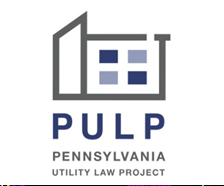 March 30, 2023

Gio Brackbill, Utility Justice Project Manager​
​
Ria Pereira, Supervising Attorney
1
Who is PULP?
The Pennsylvania Utility Law Project (PULP)​
PULP provides information, assistance, and advice about residential utility and energy matters affecting low-income consumers. We are based in Harrisburg and serve individual and group clients statewide.​
Our mission is to advance just and equitable access to safe and affordable utility services for Pennsylvanians experiencing poverty.​
We value the right of all people to have a healthy home and thriving community.​
2
PULP Services
Direct Representation​
Individuals call our hotline and, either open cases to enable us to reach out to utilities or other third parties on behalf of the client, or we make appropriate referrals to local legal aid offices and/or aid organizations.  The goal is to keep people connected to service. ​
PULP also represents organizations, agencies, and other group clients in cases involving utility access and affordability.​
Utility Assistance Program Design​
Through Rate Cases, Universal Service Plans, and other PUC proceedings, advocates for robust assistance programs for low income consumers.​
Energy, Water, Telecommunications Policy​
Education​
Technical Assistance​
3
Today’s Webinar:
LIHEAP 2022-2023
Temporary Relief Programs
Universal Service Programs
Tools for Preventing Termination and Restoring Service
Special Protections for Utility Customers
Utility Complaints
Agenda / Introduction
4
Winter Moratorium
The end of the Winter Moratorium is fast approaching!

Low Income households are protected from termination in the winter (December 1 to March 31).
250% of the Federal Poverty Guidelines or below.
Applies to gas, electric, and heat-related water service that is regulated by the PUC.
e.g. radiator heating system, which requires water 
Does not guarantee restoration if service is already off.
Does not apply to municipal water/wastewater, electric cooperatives, or deliverable fuel (oil/propane/wood).
5
Exacerbates negative health outcomes
Exposure to unhealthy/unsafe temperatures
Inability to properly sanitize 
Interrupts family unity (CYS/custody disputes)
Hinders child learning and development
Severs critical communication with work/school

Long-term impact on consumer credit
Liens (municipal utilities) encumber property
Destabilizes Housing 
Catalyst for eviction, foreclosure, and homelessness
Results in condemnation 
Difficulty relocating
Ineligibility for public and private housing
Constructive eviction
Utility Insecurity Causes Lasting Harm
Utility moratoria nationwide reduced COVID-19 infection rates by 4.4% and reduced mortality rates by 7.4%.  
Source: Duke University, NBER, Working Paper
6
Low Income Home Energy Assistance Program (LIHEAP)
7
LIHEAPLow Income Home Energy Assistance Program
November 1, 2022 – April 28, 2023

Cash Grant 
$300 (minimum grant) to $1,000 (maximum grant)
+ $150 Supplemental Cash Grant for all Cash grant recipients due to emergency federal funds.
Crisis Grant
$25 (minimum grant) to $2,000 (maximum grant)
Must resolve the crisis
Crisis Interface (Furnace Repair / Replacement)
Repair / replace broken heating system

Apply in person at local County Assistance Office (CAO) or online at Pa. COMPASS 
https://www.compass.state.pa.us/
8
Eligibility
Income at or below 150% FPL
Income measured as the month before OR the 12 months before the application, whichever benefits the applicant.
Home Heating Responsibility
Responsible for paying for the main source of heat
Utility companies often have direct communication with the County Assistance Office (CAO) to verify heating responsibility.
Provide landlord verification or lease showing responsibility for main source of heat through rent (only 50% of Cash grant).
PA resident
LIHEAP Cash
9
Eligibility: Crisis
(1) Household Income 
(2) Home Heating Responsibility
(3) Residency
(4) Actual or imminent home heating emergency
Crisis may be shown by: 
Termination notice 
15 days of fuel or less (oil/propane/wood/coal)
*Rule change in 2022/2023: Crisis Grant may be issued even if there is a temporary / emergency / medical hold.
(5) Grant will resolve the crisis
A utility may accept LESS than the total amount owed to resolve the crisis – But you have to ask!
LIHEAP Crisis
10
Crisis grants may be used to pay for: 
late fees
reconnection fees, and 
reasonable delivery fees for fuel.

Crisis grants may not be used to pay for security deposits.
Regulated utilities are not allowed to charge a security deposit if a household income is at or below 150% FPL.
Use of Crisis Funds
11
Applicants can apply for LIHEAP Crisis Interface on the same application by indicating that their furnace is broken or in need of repair.  
The CAO will screen for eligibility, and then refer the case to the local Weatherization provider to perform the crisis work. 
Applicant may also be screened for standard Weatherization, cooling equipment assistance, or ‘clean and tune’ services.
Available Benefits: ​
Repair heating system​
Loan auxiliary heater​
Repair gas or other fuel lines​
Replace unrepairable heating systems​
Repair hot water heating system​
Heating system pipe thawing service​
Repair broken windows​
Provide blankets
LIHEAP Crisis Interface Program
12
Temporary COVID-related relief & Other Federal Programs
13
Emergency Rental and Utility Assistance Program (ERAP)
Renters at or below 80% Area Median Income (AMI).
Often referred to simply as rental relief, many eligible renters may not be aware that they can get help with utilities, even if they’ve kept up with rent.
Check with your county ERAP administrators to see if funding is left! 
PA Homeowners Assistance Fund (HAF)
Homeowners at or below 150% AMI.
Can provide up to $50,000 in total assistance for mortgage, tax, and utility delinquencies and other related homeowner costs.
Up to $10,000 per household for delinquent utility bills.
Closed to new applicants until further notice.
Temporary Relief Programs
14
Universal Service Programs
15
Customer Assistance Programs (CAPs)
Available to customers of regulated gas and electric companies.  Some regulated water companies offer limited assistance programs as well.
Benefits:
Reduced Rates / Lower Monthly Payments Based in Ability to Pay
*Note: many programs are subject to annual limits.  This is a common issue for clients with high usage as a result of housing issues, medical equipment, or other reasons beyond their ability to control.
Past Debt (arrearage) Frozen
Arrearage Forgiveness Earned Over Time
Eligibility Requirements:
Annual gross household income is at or below 150% FPL 
Payment troubled
Periodic income verification
*May ask for Social Security #, but it is not required
Customer Assistance Programs (CAPs)
16
Hardship Fund Programs

Benefit
Cash grant, typically up to $500 to resolve crisis 
Eligibility and program terms vary by utility  
Typical terms include: 
200% FPL or below
Recent payments / Attempts to make payments
These ‘good faith’ payment requirements have been largely eliminated or suspended.
Temporary hardship
Grant must ‘resolve the problem’
Hardship Funds
17
Low Income Usage Reduction Program (LIURP)
Low Income Usage Reduction Program (LIURP)

Benefits:
Energy Audit 
Appropriate Energy Conservation Measures
Eligibility:
Income at or below 150% or 200% FPL (depending on utility) 
Landlord Approval
High Usage
*CAP Customers may be required to participate in LIURP
Low Income Usage Reduction Program (LIURP)
Customer Assistance, Referral, and Education Services (CARES) 

The program is targeted to customers who:
Are having trouble paying their bill, and
Have short term problems that are causing the inability to pay
Offer several types of services:
Referrals to social service agencies,
Budget counseling, and
Special arrangements for bill payment

Advocacy Tip: the utility has wide discretion to resolve a customer issue through CARES, but you have to ask.
CARES
19
Termination and Reconnection
20
Be Proactive!
It is better to try to work with the utility than ignore the problem.
Pay what you can, when you can, to improve payment history.
Contact utility and provide income information.
Apply for all available assistance programs. 
Determine whether special protections apply: 
medically vulnerable consumers
victims of domestic violence
tenants
Request an affordable payment arrangement.
File a dispute with the utility and/or the Public Utility Commission
Last resort: seek bankruptcy. 
www.palegalaid.net/find-legal-help
General Advice to Clients
21
Terminations may only occur Monday – Thursday 
No Friday Terminations
Nonpayment of undisputed delinquent account.
Failure to:
comply with terms of payment agreement
complete security deposit 
permit access to equipment 
Notice Requirements 
Written Notice - at least 10 days before termination.  
Notice effective for 60 days.
Personal Contact  - 3 days prior to termination, utility must attempt to contact customer in person, by phone, or electronically through email/text.
Customer must AFFIRMATIVELY CONSENT to receive notice electronically. (consent is often obtained when the customer signs up for service.)
Last Knock Rule – must attempt personal contact at the residence immediately prior to termination
Termination Rules
22
Payment Arrangements 
An agreement whereby a customer who admits liability for billed service is permitted to amortize or pay the unpaid balance of the account in one or more payments.
Do not admit liability unless you know what you owe!
Do not agree to a payment arrangement that you cannot afford to pay.
Utility Issued 
Utilities have discretion to offer as many payment arrangements as they want for any length of time.
PUC Issued 
66 Pa. C.S. § 1405 –
Current customers (including within 30 days of service term)
<150% FPL = 5 year payback timeframe
The PUC cannot require a utility to enter into a second payment arrangement absent extraordinary circumstances.  
66 Pa. C.S. § 1407 – (Restoration Payment Arrangement)
Applicants for service (those who have been without service for 30 days or longer) trying to reconnect at same address
Reconnection fee (cost-based)
< 150% FPL = 24 months
Payment Arrangements
23
Payment Arrangement Exceptions 
PFA / Other Order: 
…An outstanding residential account with the utility may be amortized over a reasonable period of time.  
Factors to be taken into account include:
the size of the unpaid balance
the ability of the applicant to pay
the payment history of the applicant and 
the length of time over which the bill accumulated
52 Pa Code 56.285
CAP Arrears
Arrears accrued on discounted bills while in CAP are not eligible for a payment arrangement from the PUC; however, the customer or applicant is typically able to pay ONLY their missed CAP payments to be reinstated into the program.  
Reinstatement in CAP should re-freeze the non-CAP debt and allow forgiveness over time.
Payment Arrangements
24
Assistance Programs​
CAP, Hardship Funds, LIHEAP.  ​
Protections for Customers with PFA or Other Court Order​
Cannot be charged for debt accrued in someone else’s name – even if they lived at the home when debt accrued.​
Additional / longer payment arrangements​
Additional notice of termination​
Payment Arrangements ​
Medical Certificates​
Winter Moratorium​
Households with income at or below 250% FPIG cannot be terminated from December 1 – March 31.​
*Not a guarantee to have service restored if already off!​
4-year Rule​
Arrears over 4 years old cannot form the basis of termination.​
Tenant Rights & Protections 
Dispute Process – File a complaint 
Bankruptcy
Strategies for Preventing Utility Termination
25
Connecting/ Reconnecting to Service
26
A customer can be charged up to 1/6th of the estimated annual bill (about 2 months).
Utilities must provide customers with 90 days to pay the full deposit (50/25/25).
Deposits may be held until “timely payment established” (paying “in full and on time for 12 consecutive months.” § 1404(c))
Security Deposits
27
Security Deposit Exceptions / Waivers 
CAP-Eligible 
Below 150% FPL
Must provide proof of income
66 Pa. C.S. 1404(a.1)
PFA / Other Order:
Waiver if customer can establish “creditworthiness”
Employment, past residences, letters of reference, credit report. 
52 Pa. Code 56.282, 56.283
Third Party Guarantor
Security Deposit Waiver
28
No Security Deposit for CAP-Eligible Households​
Not required to actually enroll in CAP to waive security deposit, but may be required to provide proof of income.​
Protections for Customers with PFA or Other Court Order ​
Cannot charge victim arrears accrued in someone else’s name, even if they lived at the residence when the arrears were accrued.​
Flexible payment arrangements based on individual facts and circumstances.​
4-Year Rule​
Arrears which are more than 4 years cannot be required to be paid as a condition to providing service.​
Utility-Issued Payment Arrangements​
Utilities have broad discretion to enter into any number of payment arrangements for any length of time.  ​
If utility refuses to issue a payment arrangement, client can go to PUC for PUC-issued payment arrangement​
PUC-issued 1407 Payment Arrangement (For Service Restoration)​
150-300% FPL  12 month ​
150% FPL or below  24 months ​
No payment arrangement if defaulted on two or more arrangements for the same balance.
Strategies for Connecting/ Reconnecting Service
29
Special Protections for Utility Customers
30
Tenants
Customers with serious illnesses/ medical conditions
Victims of Domestic Violence
Special Protections for Utility Customers
31
Must provide utility with a copy of PFA or other court order with clear evidence of domestic violence.
A victim of domestic violence with a PFA or other court order may NOT be terminated for “nonpayment for residential service already furnished in the names of persons other than the customer…” 52 Pa. Code 56.323
Cannot charge victim arrears accrued in someone else’s name, even if they lived at the residence when the arrears were accrued.
Flexible payment arrangements based on individual facts and circumstances.
Additional Notice for Customers with PFA / Court Order
Attempted “personal contact” immediately preceding termination
If no personal contact, notice is posted at the property and termination is delayed for 48 hours.
Protections for Victims of Domestic Violence
32
Medical Certificates 
A household may obtain a medical certificate to stop termination if a household member has a serious illness OR a medical condition which requires utility service  to treat their illness.
Examples: asthma requires air conditioning in summer / diabetes requires refrigeration for medication).
A medical professional, not the utility, gets to decide which conditions qualify.

A medical certificate stops termination for 30 days.  
A customer may submit a new certificate every 30 days if she/he pays all current charges by due date.
A customer may renew medical certificates two times (90 days of protection) even if they do not pay current charges by due date.
Medical Certificates
33
Pennsylvania has parallel statues permitting continued service:
Tenant Protections
Utility Service Tenants Rights Act
“USTRA”
68 P.S. §§ 399.1-.18

By its terms, applicable to municipal utilities providing service within their corporate limits – i.e., utilities that are not subject to Pa. PUC jurisdiction

*NOTE: sample USTRA injunction and pleadings are available upon request and provided in the chat box.
Discontinuance of Service to Leased Premises
Also known as “Subchapter B”
66 Pa. C.S. §§ 1521-33

By its terms, applicable to utilities that are under the jurisdiction of the PUC
34
A tenant’s rights under USTRA & Subchapter B (DSLPA) arise when:
A utility company makes the decision to terminate utility service to leased premises due to nonpayment by the landlord ratepayer.  
66 Pa. C.S. §1523; 68 P.S. §399.3.  
USTRA/Subchapter B also applies when landlord voluntarily relinquishes service (requests to discontinue service). 
The following must ordinarily be true: 
The landlord is the utility’s named customer.
USTRA: Does not matter whether lease says it is the tenant’s responsibility 
DSLPA: Landlord must be responsible for service under terms of lease.
Both: No requirement to produce written lease.
The tenant took possession while utility service was active.
The proposed termination of service is due to nonpayment or voluntary requests (as opposed to unsafe conditions, need for repairs, meter tampering, etc.).
Tenant Protections
35
Utilities must: “Notify each residential unit reasonably likely to be occupied by an affected tenant of the proposed discontinuance in writing” at least 30 days before any such discontinuance of service. 68 P.S. § 399.3(a)(3) & 66 Pa. C.S. § 1523(a)(3)
Affected tenants have the right to continued utility service if:
: They pay an amount equal to “to the bill of the landlord ratepayer for the 30-day period (USTRA § 399.7) / billing month (DSLPA § 527(b) preceding the notice to the tenants.”
Subchapter B: “[A]n amount equal to the bill of the landlord ratepayer for the 30 day period preceding the notice to the tenants.” Thereafter, affected tenants must pay bills for the future “billing month[s]” or “30 days or less” period in order to receive continued service.  
Payments must be made “within 30 days of the delivery of the notice to the tenants.”
Tenant’s Right to Notice and Continued Service
36
Negotiate with Utility Provider to continue or restore service
(PULP has good contacts for most PUC regulated utility co.)
Tenant is not required to put the bill into his or her name
If tenant can afford to pay, arrange to have tenant pay
If tenant does not have enough money to pay, demand proper notice be posted (get tenant his or her full 30 days)
Complain to the AG’s Office
Help client file a complaint with the AG’s office and follow up with attorney contact
File a complaint with the PUC (for PUC regulated utility co only)
Private Cause of Action against utility co.
Court has held that USTRA has an implied private cause of action (see Sisco v. Luppert, 658 A.2d 886 (Pa. Commw. Ct. 1995))
May consider other claims (i.e. § 1983 claim for lack of due process, violation of the UTPCPL)
Possible Remedies
37
Right to deduct payments from rent owed
Affected tenants who have made payments to a utility on account of nonpayment by the landlord have the right to deduct these payments from rent owed. 68 P.S. § 399.9 and 66 Pa. C.S. § 1529
Retaliation by landlord prohibited
Landlords prohibited from retaliation against affected tenants who exercise rights. 68 P.S. § 399.11 and 66 Pa. C.S. § 1531
Protection from constructive eviction
Protections apply when a landlord ratepayer voluntarily requests that the utility terminate service to rental units. 68 P.S. § 399.3(b) and 66 Pa. C.S. § 1523(b)
Waiver prohibited
Both USTRA and Subchapter B expressly provide that a waiver of tenants’ rights are void and unenforceable. 68 P.S. § 399.10 and 66 Pa. C.S. § 1530
Additional Tenant Protections
38
Landlords who tamper/cut lines
This is akin to an illegal lockout/constructive eviction under the landlord tenant code.
Emergency injunction may be necessary
Helpful to get information from the utility to confirm that the utility did not shut off the service – the tenant may need that information to file an injunction.
Landlord Shut-Off / Constructive Eviction
39
Water Services Act
Water Services Act, 53 P.S. § 3102.101 et seq.
Requires a water utility (regulated and unregulated) to shut off water service to a premises if customer fails to pay, a municipal sewer bill within 30 days of the due date (upon request of the sewer utility). 53 P.S. § 3102.502(a)(1)
Water Services Act requires: 
Written notice before termination by the water utility. 53 P.S. § 3102.502(b)(1)
Opportunity to contest charges – Good faith disputes must be judicially determined
Cannot hold current lessee responsible for failure to pay bill of previous lessee. 53 P.S. § 3102.502(b)(2)
40
Disputes with Utility
41
Disputes with Utility
Step 1: Initiate Dispute with Utility
Step 2: File Informal PUC Complaint
Step 3: File Formal Complaint
42
Disputing a Utility Bill
FIRST: Initiate a dispute with the utility
Utility has the obligation to address disputes
Customer has the obligation to give the utility a chance to resolve a dispute before going to the PUC
Advocacy Tips
Utilities have BROAD DISCRETION to resolve customer disputes
Use the magic words, ““I am disputing ____.” and “No, my issue has not been resolved”
Request a utility / account report
Request a ‘hold’ on the account to prevent termination while matter is being resolved
MUST CONTINUE TO PAY UNDISPUTED BILLS
43
Disputing a Utility Bill: PUC Complaints
If the customer is unsatisfied with the outcome of their dispute with the utility, they can file a complaint with the PUC
Informal Complaint
Does not require legal representation, customers can file by:
Calling 1-800-692-7380, or
Going online at https://www.puc.pa.gov/complaints/ 
The PUC Bureau of Consumer Services will investigate
Will temporarily stop pending termination but will not restore service that is already off!
Must pay undisputed bills while informal complaint is pending.
Formal Complaint
Requires formal written complaint
Will be heard in front of an Administrative Law Judge
May take months to be resolved
44
Pa. PUC Bureau of Consumer Services
Informal Complaints: 800-692-7380
Formal Complaints: www.puc.state.pa.us/filing_resources/filing_complaints.aspx 
Office of Consumer Advocate (OCA)
www.oca.state.pa.us
800-684-6560
consumer@paoca.org
Referrals
45
PULP Contact Information
Training and Technical Assistance (for providers): 
Email: PULP@pautilitylawproject.org 
Phone: 717-236-9486 

Utility Hotline (for clients):
Email: UtilityHotline@pautilitylawproject.org 
Phone: 844-645-2500
46
Client “One Pagers” / Program Information
https://www.rhls.org/utilities/pulp/links-to-utility-resources/ 
PULP LIHEAP Advocates Manual
https://www.rhls.org/utilities/pulp/links-to-utility-resources/ 
LIHEAP State Plan
http://www.dhs.pa.gov/citizens/heatingassistanceliheap/liheapstateplan/index.htm
Universal Service Contact Numbers
http://www.oca.state.pa.us/information_links/UniversalServNos.htm
Universal Service Plans
Program rules for all utility-run affordability programs
http://www.puc.state.pa.us/consumer_info/electricity/energy_assistance_programs.aspx
More Information
47